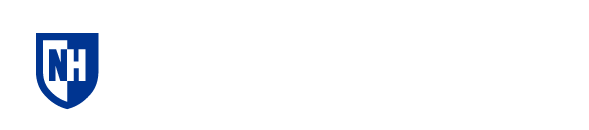 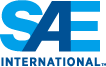 Powertrain
UNH Precision Racing Team 2021
College of Engineering and Physical Sciences
Mechanical Engineering Department
Engine
2017 KTM 450 SX-F
Max Torque : 34lb-ft @ 7000 RPM
Max Power: 53 HP @ 9500 RPM
Naturally aspirated, 93 Octane
High torque at low RPM's and linear power curve makes driving easier for inexperienced drivers
Drivetrain
Chain Drive
Drexler Limited Slip Differential
Cooling System
Rear mounted 2 core aluminum radiator with fan mounted on the rear side
Fans are controlled by the ECU and automatically turn on when specific temperature is reached
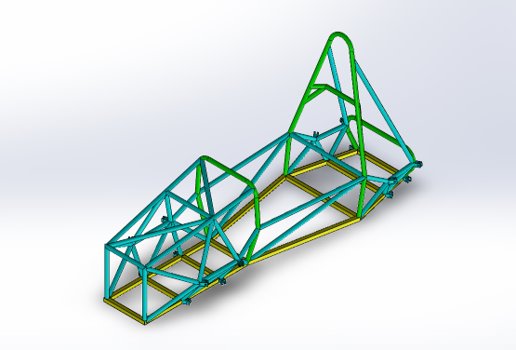 Team Members
Project Managers: Patrick Anderson, Timothy Ziadeh, Cooper Spaulding
Controls: Patrick Anderson, Sungjoon Shinnishi
Frame: Thomas Miller
Aerodynamics: Timothy Ziadeh, Cooper Spaulding, David Swan, Sawyer Banley-Bill
Powertrain: DJ Simoneau, Nelson Kim, John Gallo
Suspension: Jarrod Arruda, Justin Lomba, Jacob Dow
Faculty Advisor: Todd Gross
Construction:
AISI 1020 steel
Base 1" x  .65 Wall Square
Hoops 1"x .95 Wall tube
Other: 1"x .95 Wall tube
Design
Goal: 10 time the tortional rigidity of the suspension
Tortional Rigidity: 3550 [Nm/Deg] 
Allows for optimal suspension mounts
Fits a driver of the 95th percentile
Adheres to SAE rules
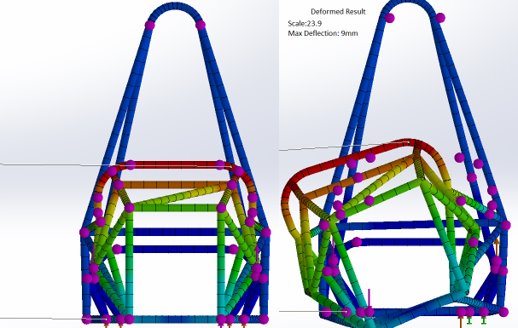 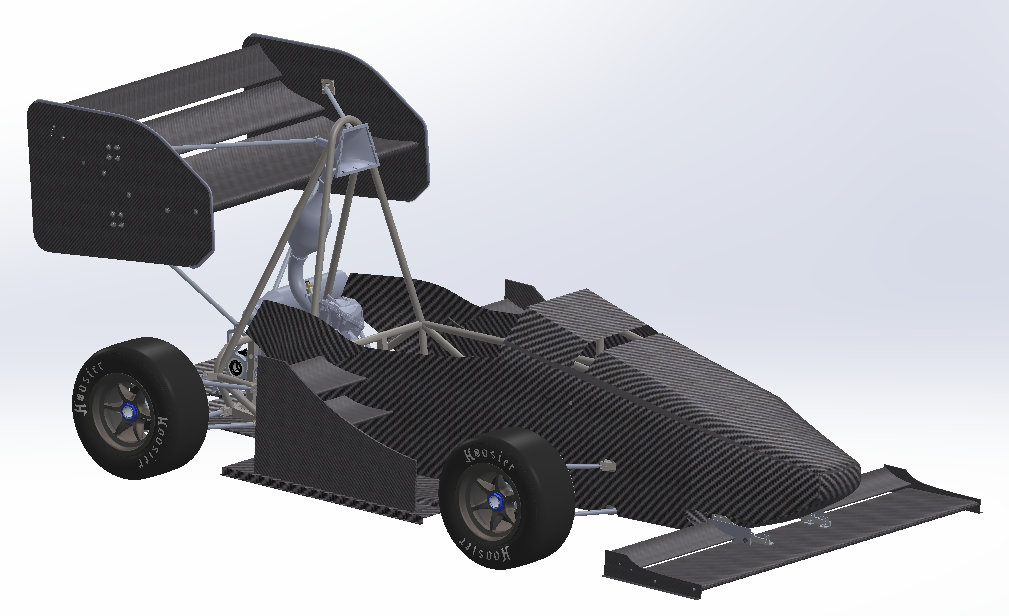 RPM vs. Intake Runner Length
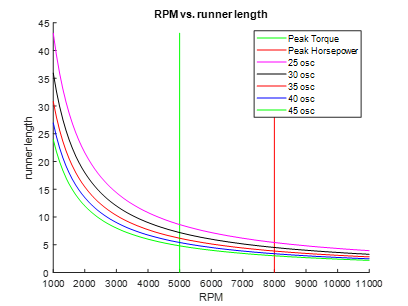 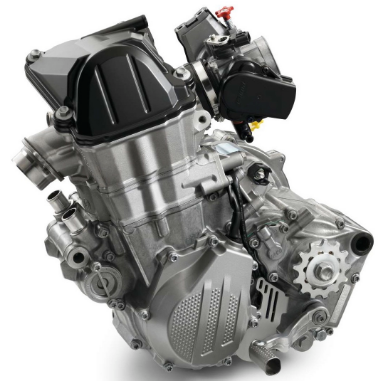 Aerodynamics
Increased Structural Integrity of:
Multi-element Rear Wing
Multi-element Front Wing
Diffuser
Body/Nose Cone
Re-designed:
Side Pods into Side Ramps
Mounting designs
Side Aero Package Design Considerations
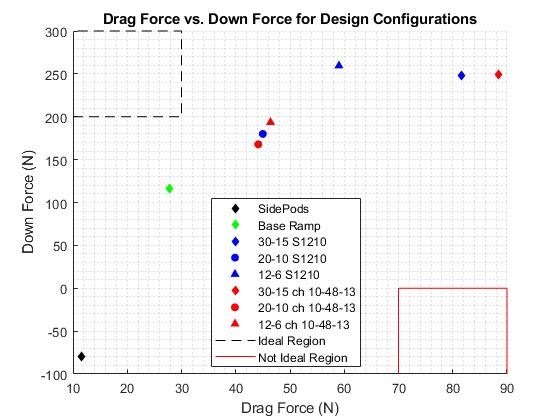 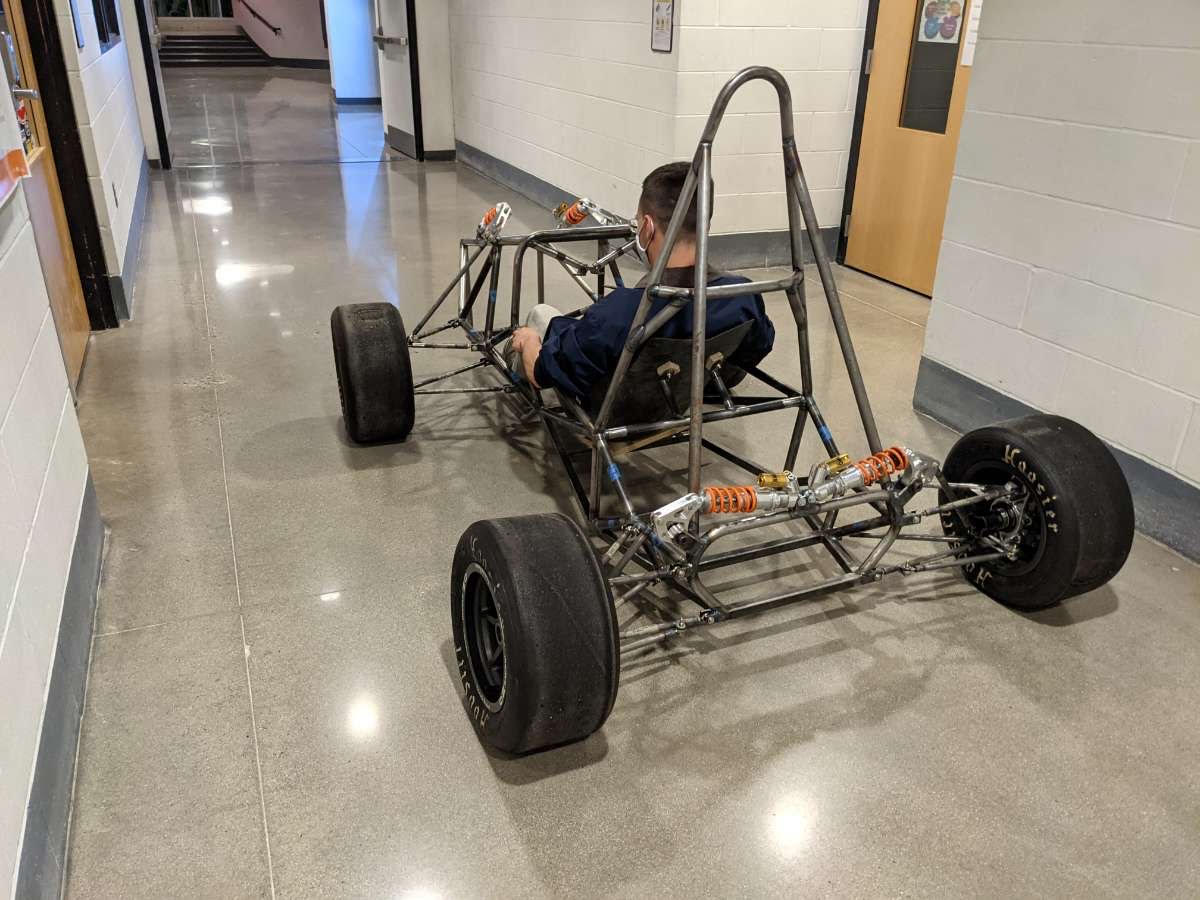 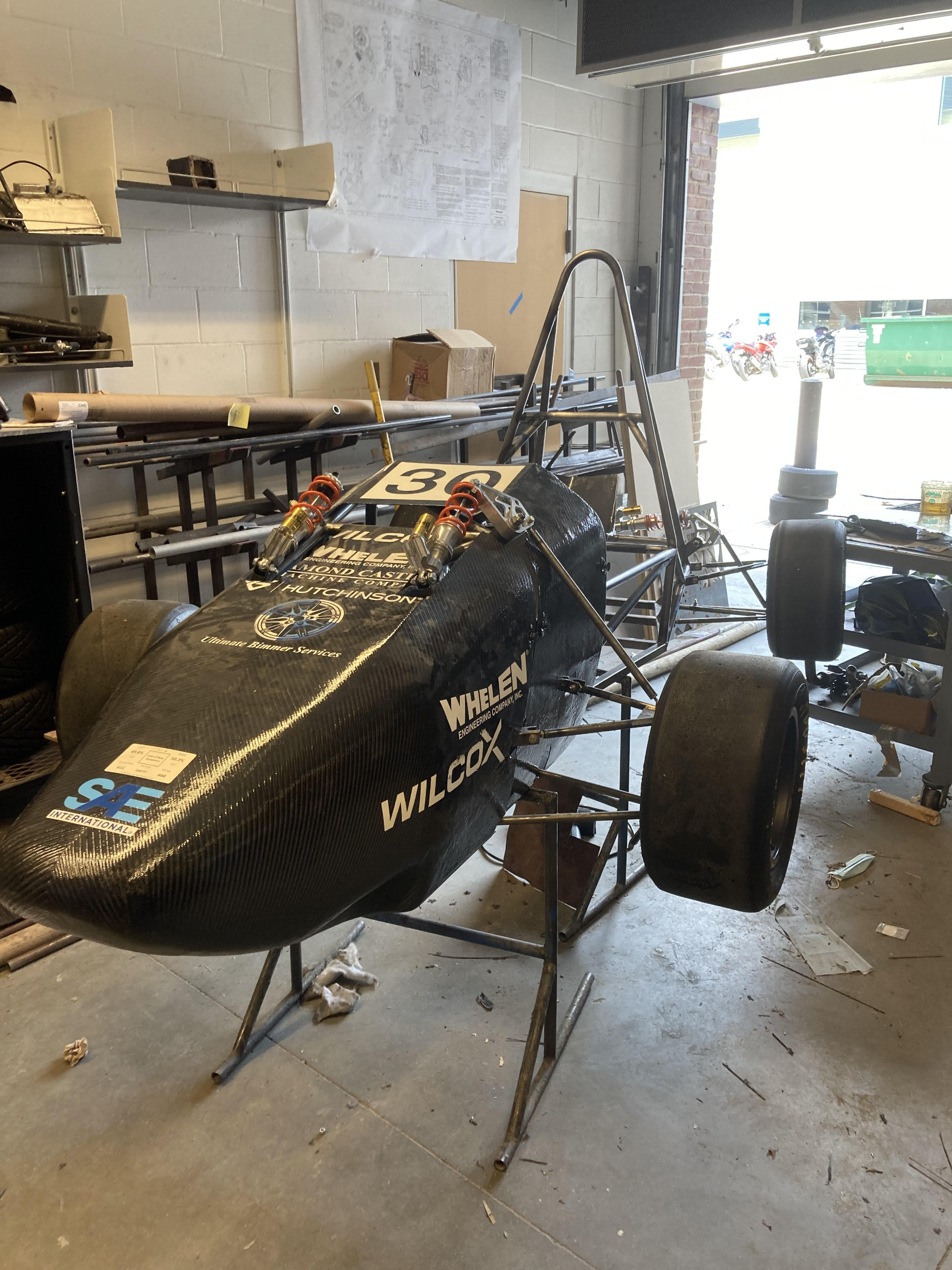 Overall Aero Package
Coefficient of Lift: -4.93
Coefficient of Drag: 1.71
Lift to Drag Ratio: -2.88
Frame
Suspension
Purpose
Resist chassis roll – maximize tire contact patch with road
Roll center placement prioritizing responsiveness
Minimize roll center migration, increase stability/predictability
Select coilover to achieve desired ride frequency and roll rate
Adjustability: static camber, ride height, toe
Geometry Selection
Double wishbone, Short-Long Arm (SLA), camber gain in bump
Front bell-crank repositioned out-of-plane to improve packaging
Component Modeling & FEA
Reusing steering rack, coils, tires,  F&R uprights, axles, CV joints, differential
SolidWorks 3D modeling - FEA and kinematics in MSC Marc Mentat, MATLAB, & LOTUS Shark
Forces from Calspan tire data used to predict dynamic forces
Manufacturing
Waterjet in Olson Center, finish machining in CEPS machine shop
2018-2019 Car
2020-2021 Car
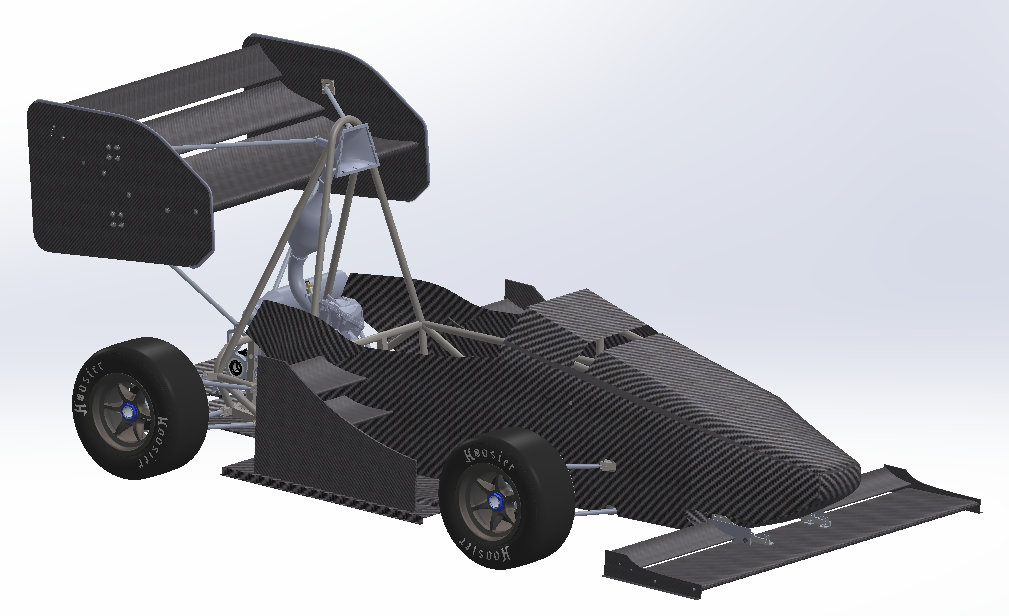 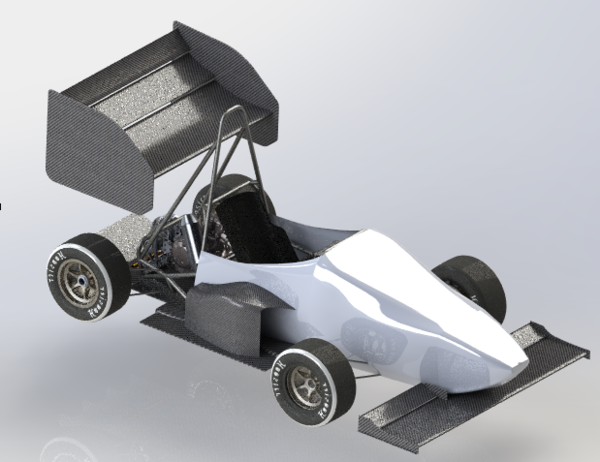 Pedal Assembly
6061-T6 Aluminum pedals and plates to withstand 2000N force from the driver
Mounted on sliding rails for easy adjustments to accommodate the 95th percentile male
Electronically Actuated Shifter 
Depressing the clutch between shifts is not required  after launching the car
Up shifts will be around 400ms 
Utilizing ignition cut in ECU tuning to unload clutch 
Steering Column
Utilizes double universal joint designed for automotive steering shafts
4130 alloy steel steering shaft for its compatibility, strength, and the low difficulty for welding and machining
Rack mounted behind the front axle to improve turn-in response
Controls
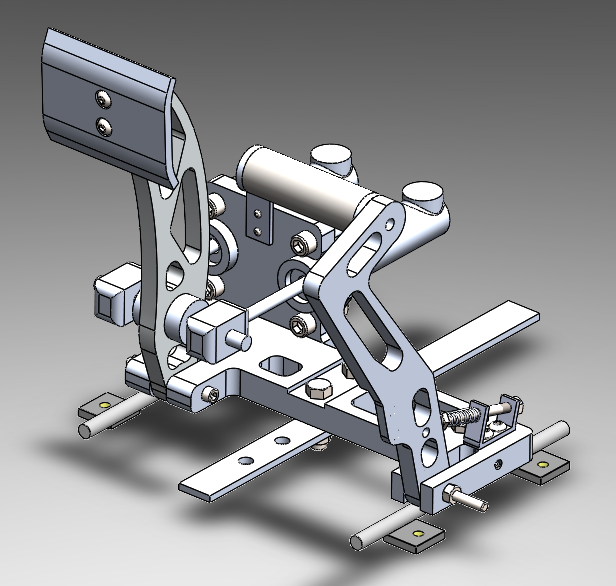 Engine Management

Microsquirt standalone Engine control unit
Dual injection for better fuel control and atomization
Variable Reluctance crankshaft position sensor
Ignition cut for launch control and shifting 
Closed loop fuel and idle control
Wiring Harness
Breaker protected circuits for easy reset and short protection
Concentrically twisted harness
Deutsch connectors for IP67 protection and high cycle life
Crimped wire connections for greater strength than solder
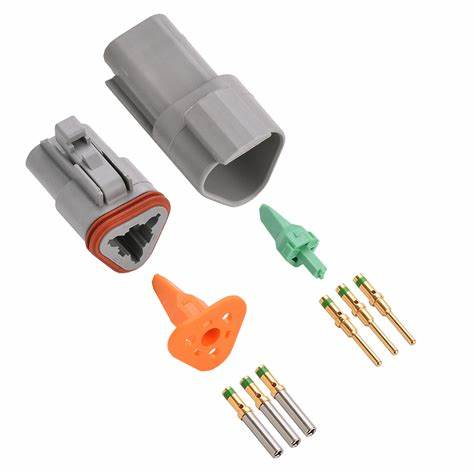 Electronics
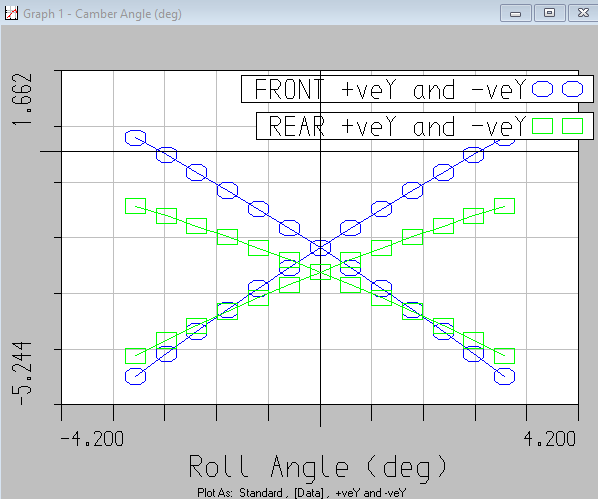 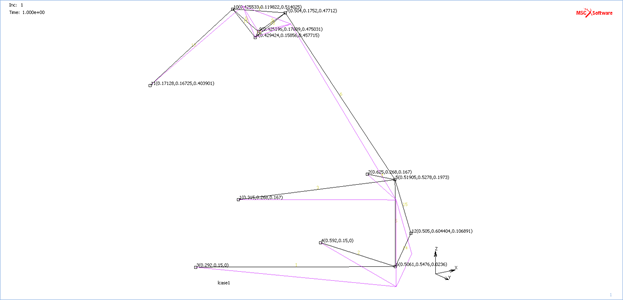 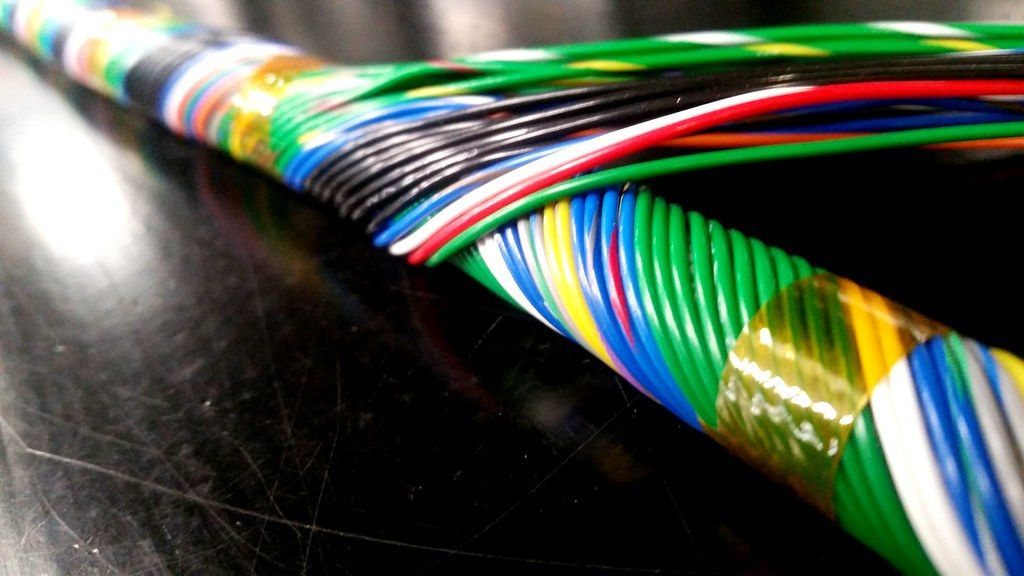 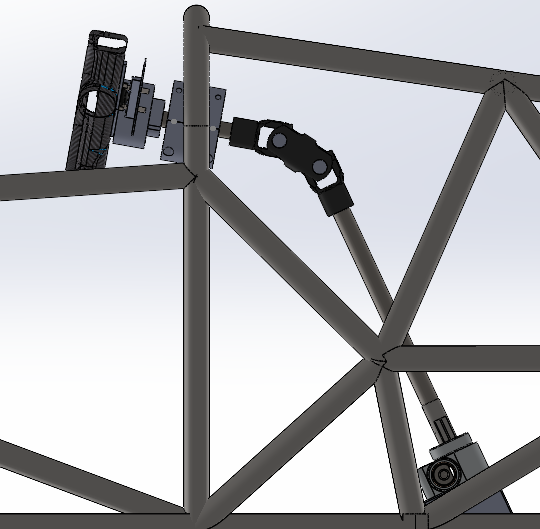 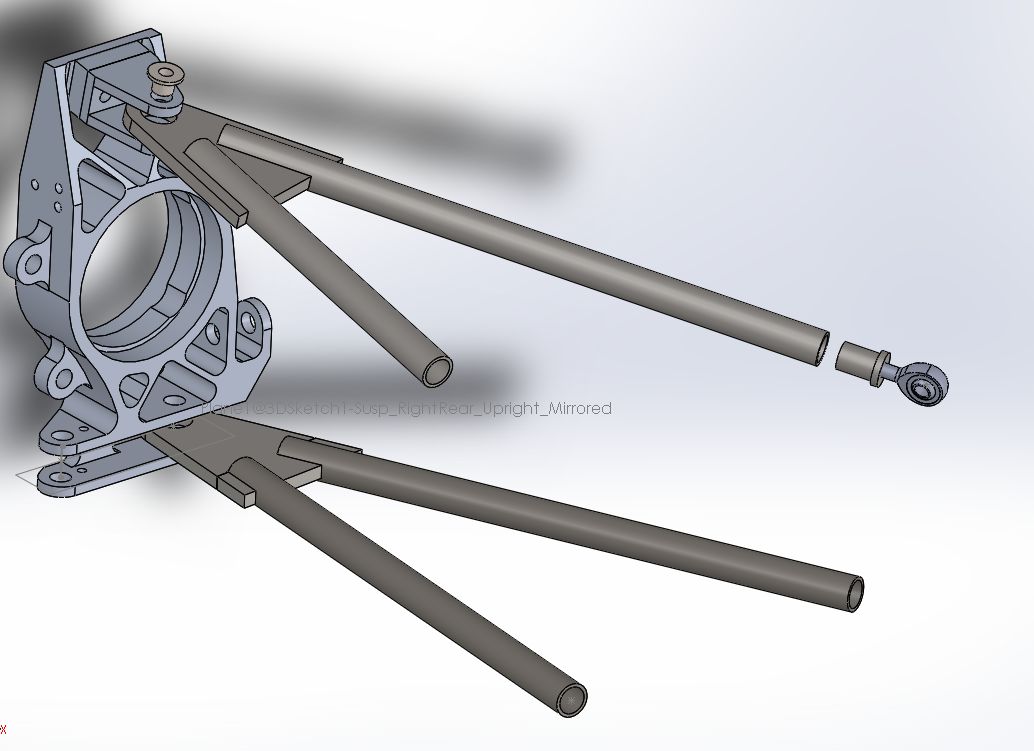 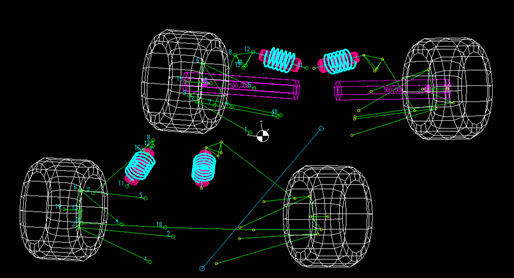